Workshop summary on ET competences
Strong progress in technology and development methodologies
Status:

No surprises: continue with present skills & expertise
Maintain electronics expertise's:FPGA, analog (+controls, DSP), IC design R&D, data-communication & PCB design.
Strong collaboration with software engineers.
PCB design: we do well (I think!), be a ware of flexibility in busy times  use outsourcing.
Knowledge of LabView is present (basic controls)
Use flex-layer to find explore talent & fulfill temporary needs.
Points of attention:

To discuss: building & programming control-systems ET/CT/MT? Need a specialist? Technical physicist?(Need Sufficient Analog engineers in ET)
System design : needs follow-up discussion!! Need for improvement; System engineer(s)? Technical educated project leaders? Integrators?
In time replacement for retirements.
Opportunities: HPC: investigate FPGA <> computing ?
Maintenance/Support for running projects (docu.)
QA/QC: external expertise, e.g. Industry or SRON.
Synchronize/centralize collaborative tools. (TC, Trello, Jira, SVN, Git, Google Docs, TopDesk, Redmine, GitLab,, etc.)
Nikhef technology workshop (ET)  6-2-2018
1
Cracks between technical groups?

No real cracks if: organize multidisciplinary team members
 for your project and work on that together!
Get relevant people involved and work
 less with individuals who can do all (      )
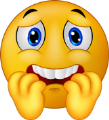